Dúile, Comhdúile & Meascán
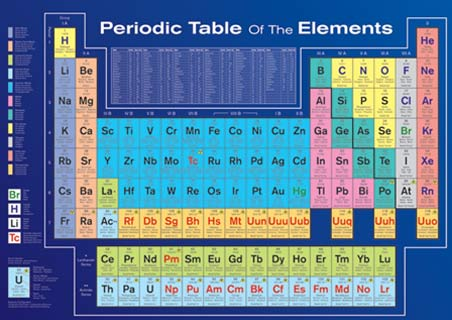 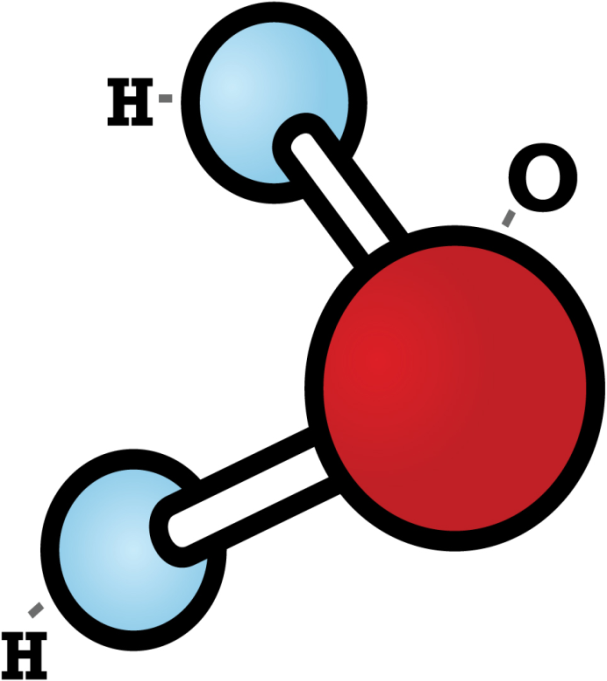 Dúile- substáintí simplí.
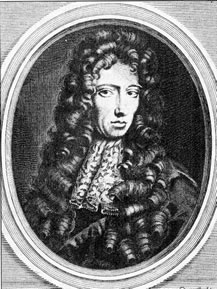 I 1661 chuir an Eolaí cáilúil 
   Éireannach Robert Boyle an focal 
   ‘element’ (dúil) sa foclóir.
Dúile: substáintí nach féidir leat 
    bhrise ina substáint níos simplí ag 
    úsáid modhanna ceimiceadh.
S’iad dúile na ábhair is simplí a bhfuil ann, m.s. tá Ór sampla do dúil- ciallaíonn sé seo nach bhfuil aon rud I ÓR ach ÓR!
Robert Boyle (1627-91). 
Rugadh é I Caisléan Lismore, Pórt Láirge
Dúile (elements)
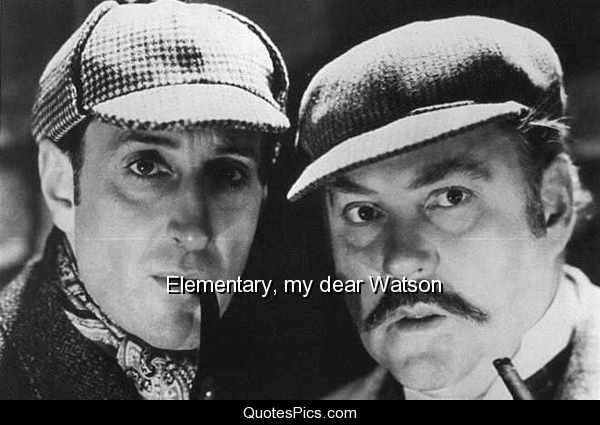 Dúirt Sherlock Holmes ‘Elementary, my dear Watson!’ chun a léiriú go raibh rud ‘simplí’. I Ceimic mar sin ciallaíonn sé ‘substaint simplí’.
m.s. Tá an ábhar dubh ar do toast dóite an dúil ?
_______________
Cad iad na Dúile mar sin?
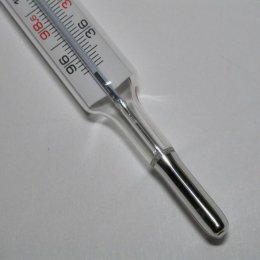 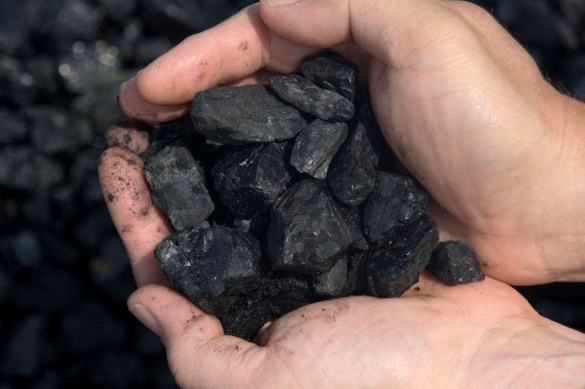 Cuid acu ina solaid:
Cuid ina leacht:
Cuid ina gháis:
Glaotar na blocanna tógála do GACH damhna/ábhar ar Domhan ar na dúile.
Gach DÚIL déanta as píosaí bídeacha- na adaimh.
Tá do chealla déanta suas as dúile, do pheann, na blocanna coincréatach I do scoil…….
Na Adaimh (Atoms!)
GACH rud déanta as adaimh dofheicthe (invisible).

- Adaimh
- Móilíní (molecules)- Organáidí istigh I Ceall (núicleas, cloraplastaí srl…)- Cealla- Fíochán (tissues)- Orgáin- Córais (Córas  Díléa etc…)- Orgánaigh- Éiceacóras - Planéidí-  Réaltraí (Galaxies)- The Universe
Tosaigh beag!...
‘Wow. All of that is possible because of atoms!’
...& Críochnaigh MÓR!!!
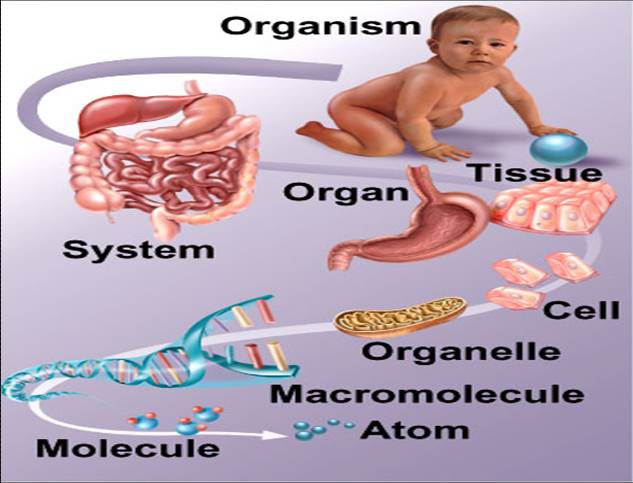 Tá GACH ábhair ar Domhan déanta as ADAIMH.
Adamh- an píosa is lú d’ábhar/dúil le airíonna an ábhar fós aige.
m.s. an píosa is lú d’Ocsaigin ná adamh Ocsaigin.
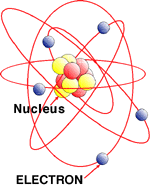 An Tábla Peiriadach.
Tá liosta do GACH dúil ar Domhan, (nádúrtha nó saorga) ar Tábla Peiriadach na nDúil.
Tá 118* dúile ar an tábla 
    Peiriadach is deanaí.
Cé méid cinéal Adaimh ar Domhan
 mar sin??
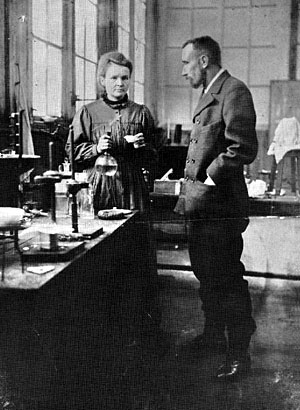 Rinne Marie & Pierre Curie 
    fionnachtáin ar na dúile 
     Polonium & Radium.
Bíonn siombal ag gach Dúil.
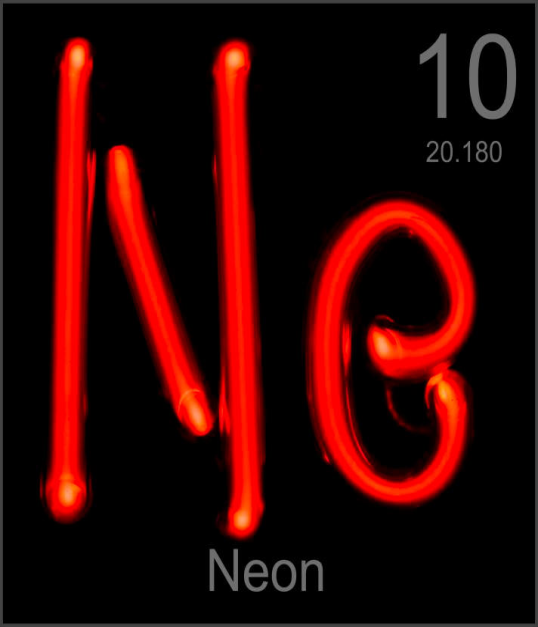 Bíonn Siombal faoi leith ag Gach Dúile ar an táble Peiriadach.
M.s.: Neon- Ne
Obair Scoile-faigh na siombailí do na dúile:
Ocsaigin,
Nitrigin, 
Airgid (silver),
Ór, 
Mearcair,
Potassiam, 
Cupair & 
Calciam.
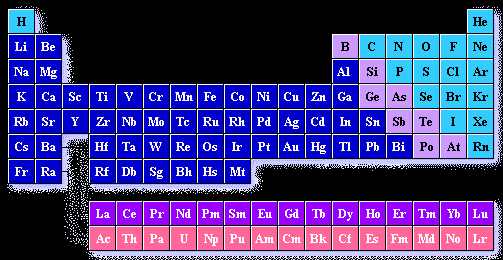 Obair Scoile!!
Eolas suimúil a bhailiú ar 4 dúile on Tábla Peirideach!!!
Siombal?
Cé a rinne fionnachtáin ar?
Rud suimúil faoi
Úsáid dó
2. Comhdúil
An bhfuil gach rud ar Domhan mar sin sa Tábla Peirideach?
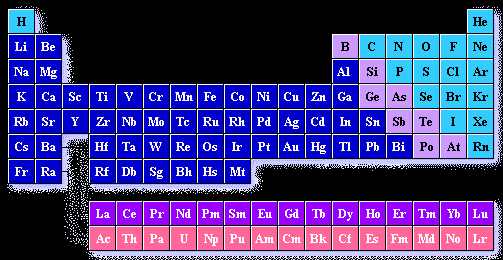 Níl!
Comhdúil-  2 dúil no níos mó nasctha le chéile chun móilín do substáint iomlán nua a dhéanamh.
Samplaí do Comhdúile Comónta:
UISCE- H₂O
SALAINN- NaCl
Dé-Ocsaid Carbón -CO₂
Gainneamh
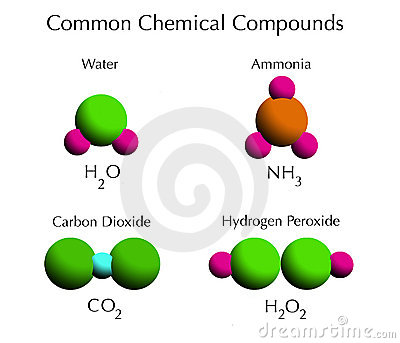 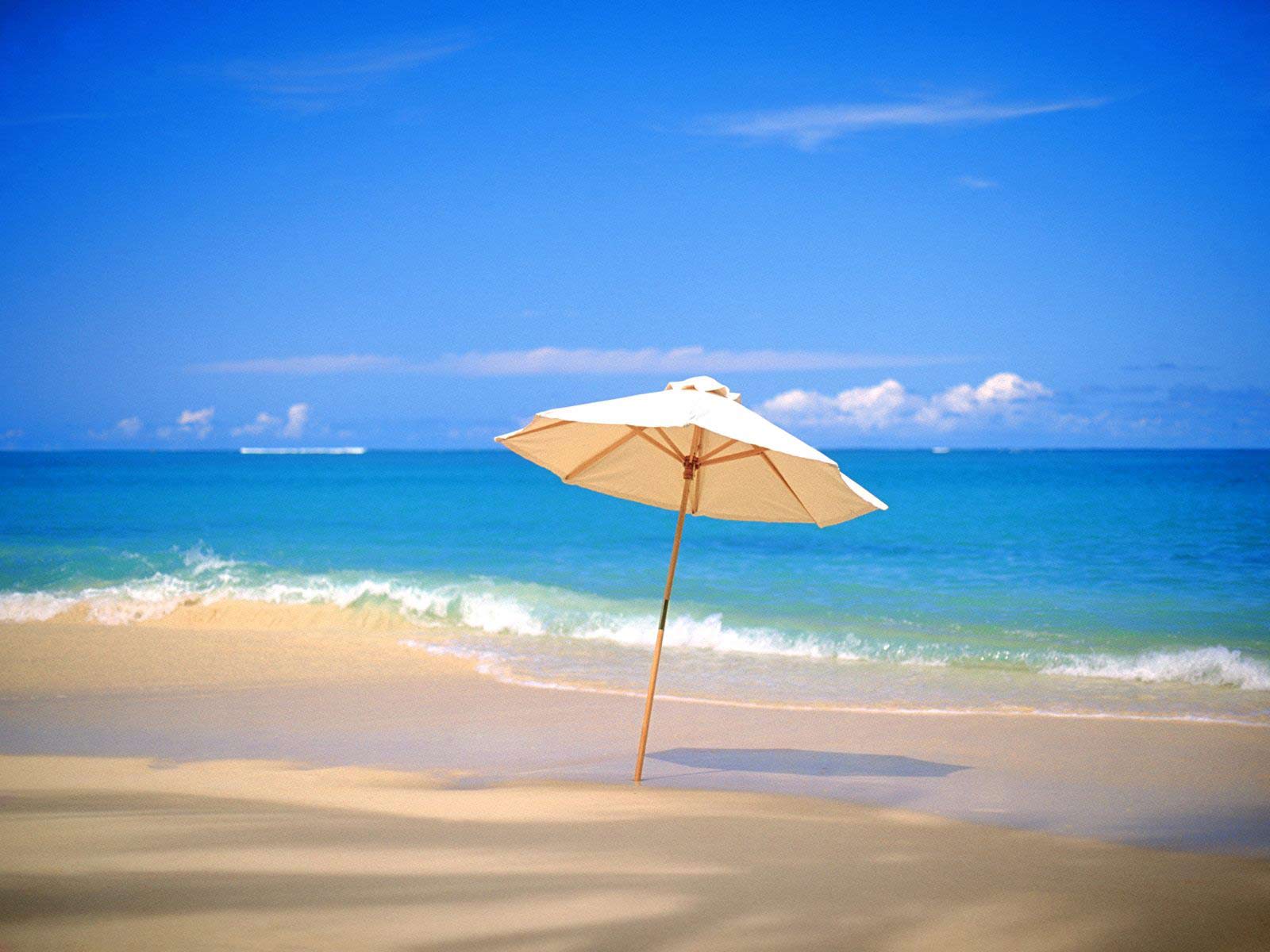 Cé nach bhfuil ach timpeall 108 dúile ar Domhan bíonn na milliún Comhdúile éagsúl ann..
Conas Comhdúile a dhéanamh..
Imoibriú Ceimiceach- an bealadh a ndéantar Comhdúile nuair a imoibraíonn/nascann dúile le chéile.
Sampla: Nuair a dóitear an dúil 
Magnesiam le Ocsaigin faighmuid 
An _________ : MgO

	Mg + O₂ = MgO
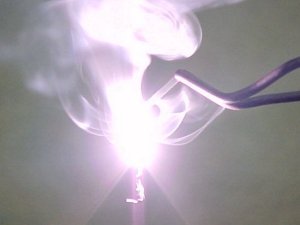 =
+
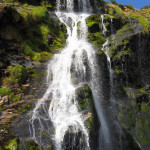 Tréithe na Comhdúile
Faightear Comhdúile I coimheas cinnte 
Ms: Tá’n comhdúil Uisce sa coimheas 
        2:1 idir an H__ & an O__ =(H₂O)

Bíonn airíonna/tréithe difrúil ag comhdúil ná mar a raibh ag na Dúile as a dhéanfadh í.
Ms: Uisce déanta as Hidrigin (Gás pleascadh) & Ocsaigin (Gás a cuidaíonn le Dó) chun Leacht nách dóann a dhéanamh!
3. Meascáin
Ach Ní Dúile nó Comhdúile iad a lán ceimicáin a mbíonn mórtimpeall orainn sa Domhan….
Uaireanta bíonn dúile & comhdúile ‘mingled’ le substáintí eile= Meascán

Meascán= 2 substaintí nó 
níos mó measctha le chéile 
ach ní go ceimiceach!
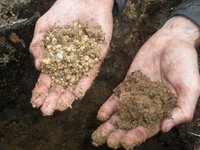 Is sampla do Meascán ná  Ithir.(soil)
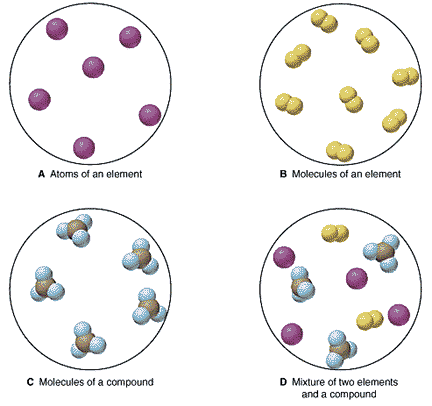 Samplaí eile do Meascáin…
An t-Aer
Uisce Sáille
Ithir
Coincréit
Blastán Sailéid..
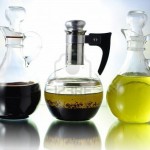 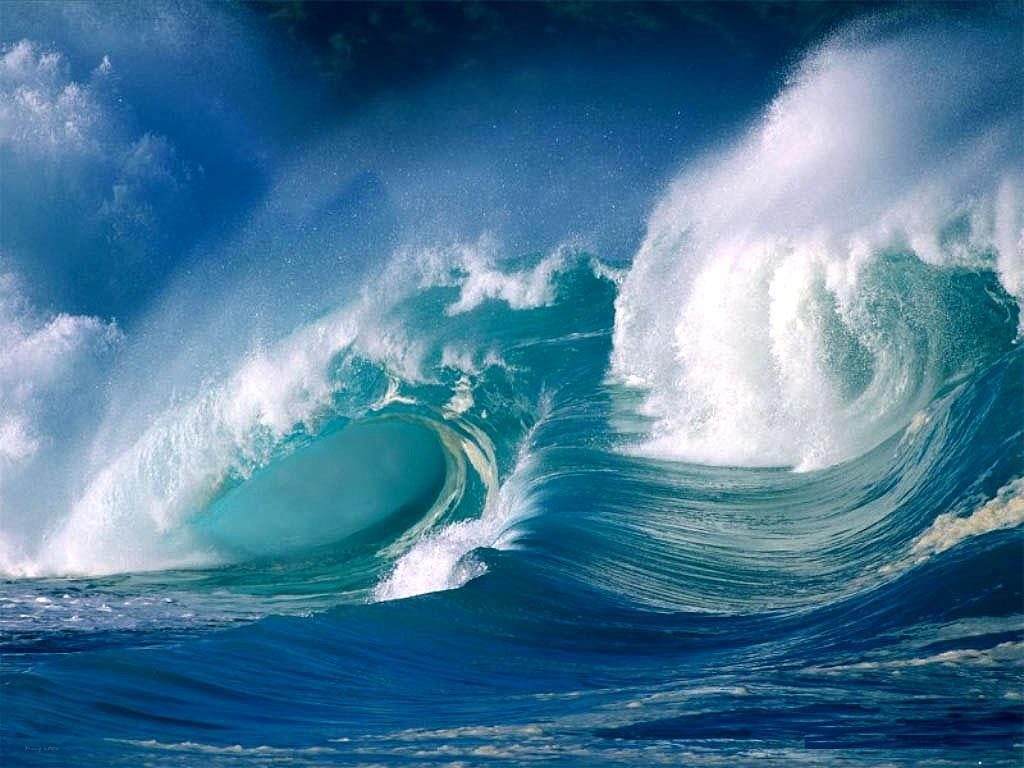 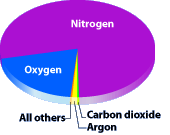 Meascán & Comhdúil a imscrúdú sa saotharlann: Iarann & Sulfar
Airíonna/tréithe Iarann:
Dath?
Boladh?
Airíonna Sulfar:
Dath?
Boladh?
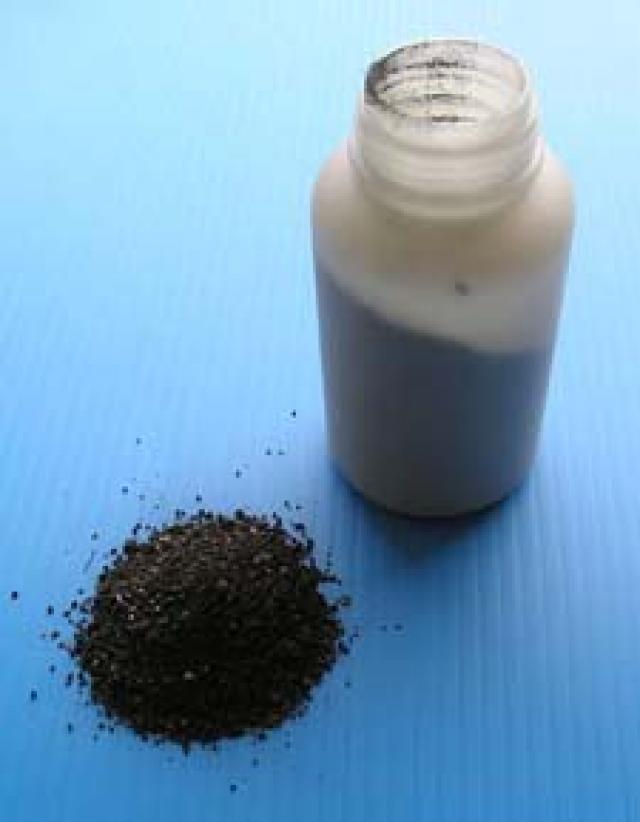 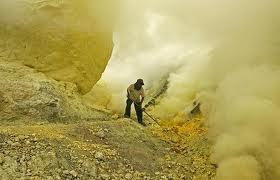 (a) Meascán d’Iarann & Sulfar
Measc (in Aon comhréir is maith leat) píosa Sulfar le Píosa Iarann ar clog glaoine.
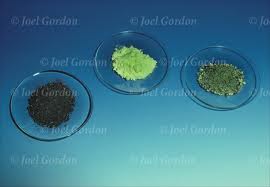 An féachan ceachtar do na dúile difrúil anois?
An bhfuil muid in ann iad a scartha ar ais ina 2 dúile arís????
Conas???
Sulfar
Iarann
Cén eolas a leiraíonn seo dúinn faoi Meascáin?
Freagra:
Is féidir iad a scartha ar ais ina dúile as a rabhadar déanta.
Is Cuma cé méid d’aon dúil a cuireann le leis an ceann eile- is meascán fos é.
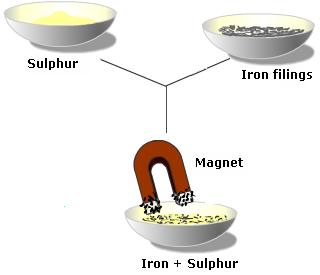 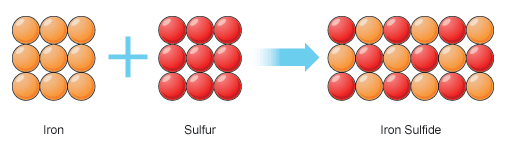 Stink Bombs!!
Comhdúil do 
Sulfáit Iarann 

Modh:
Cuir  7g Iarann & 4 g Sulfar 
i mortéir & túairgnín & meilt (grind).
Cuir píosa don meascán seo I promhadán & cuir teas leis.
Stop nuair a tosaíonn sé ag breo (glowing)
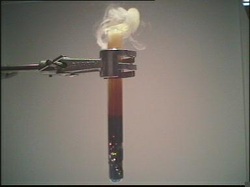 Cén eolas a leiraíonn seo dúinn faoi Comhdúile?
Úsáid do maighnéad anois- an bhfuil muid in ann é a scartha ar ais ina dúil d’Iarann & dúil do Sulfar?
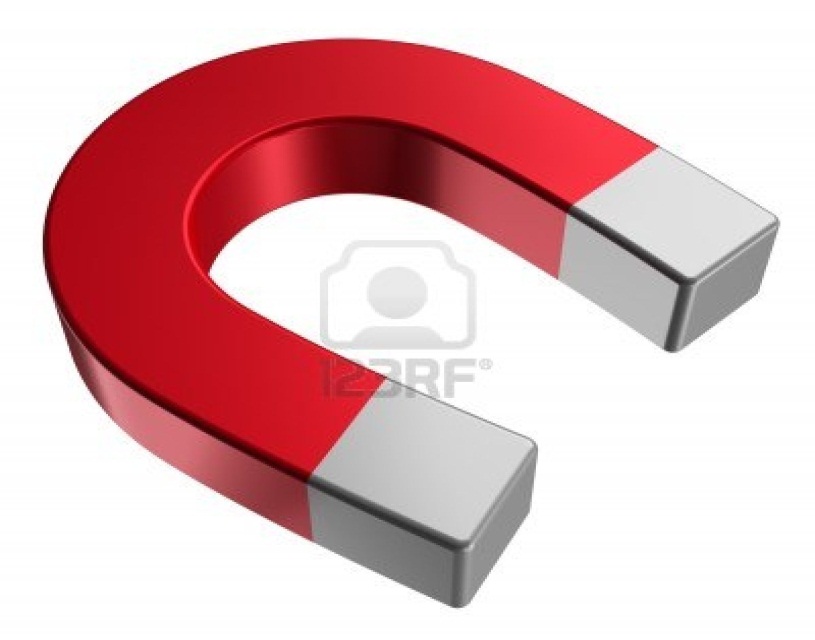 Ní féidir linn comhdúile a scartha ar ais ina dúile go heasca!
Bíonn tréithe /airíonna difrúil ag comhdúil ná na duile a a dhéanach iad.
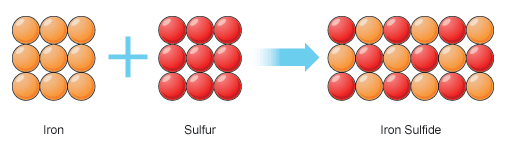 Achoimre:
Dúil=  substáint nach féidir athrú ina substáint eile go símplí. (118* cinn ar Domhan)      m.s. Iarann
Comhdúil= Substáint déanta as 2 duil nó níos mó le chéile go ceimiceach. (na millúin cinn ar Domhan) 			 m.s. Sulfáit Iarann
Meascán: 2  dúil nó níos measctha le chéile ach ní ceimiceach           m.s. Uisce Sáille
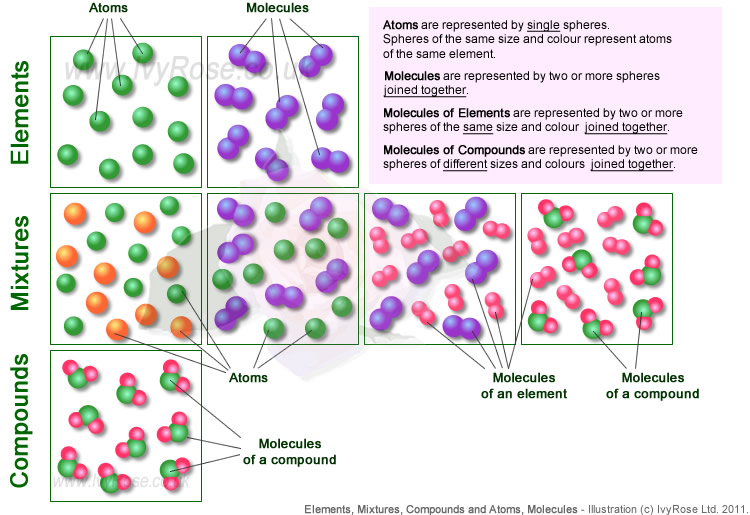 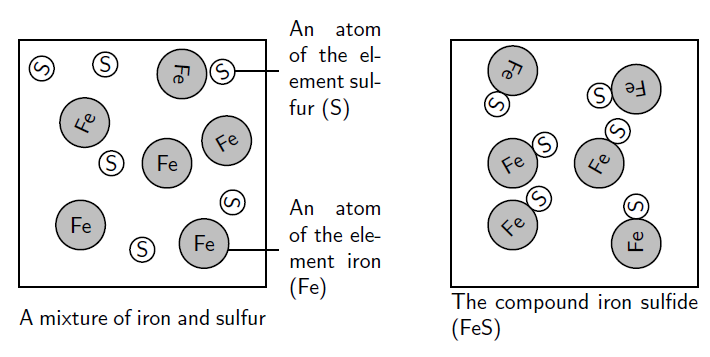